Нивхи – коренной  народ  Севера Сахалина
Остров Сахалин
Нивхи коренные жители Сахалина. Они живут в Некрасовке.
Из шкур оленей шили одежду
Старинные жилища были передвижными
Передвигались на собаках и оленях.
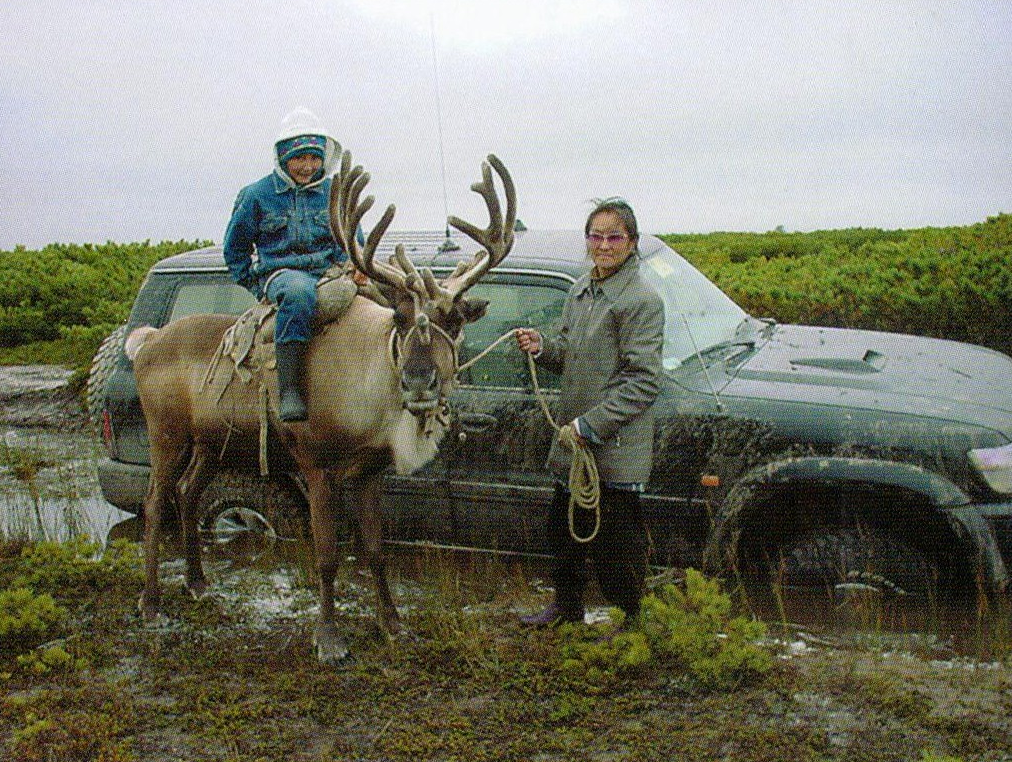 Ловят рыбу и рыбу едят.
Юколу сушат на солнце.
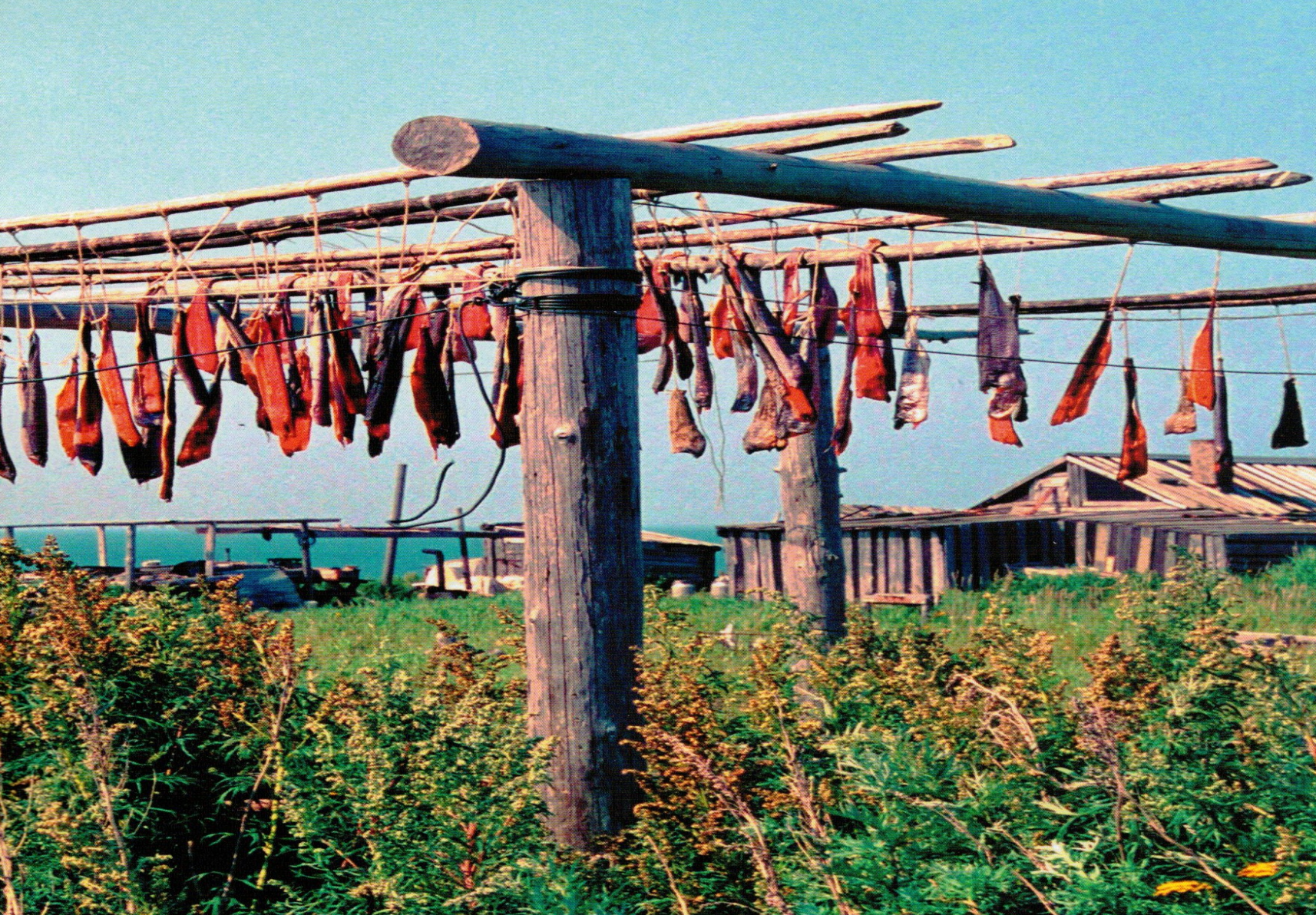 Летом и осенью собирают ягоды и грибы.
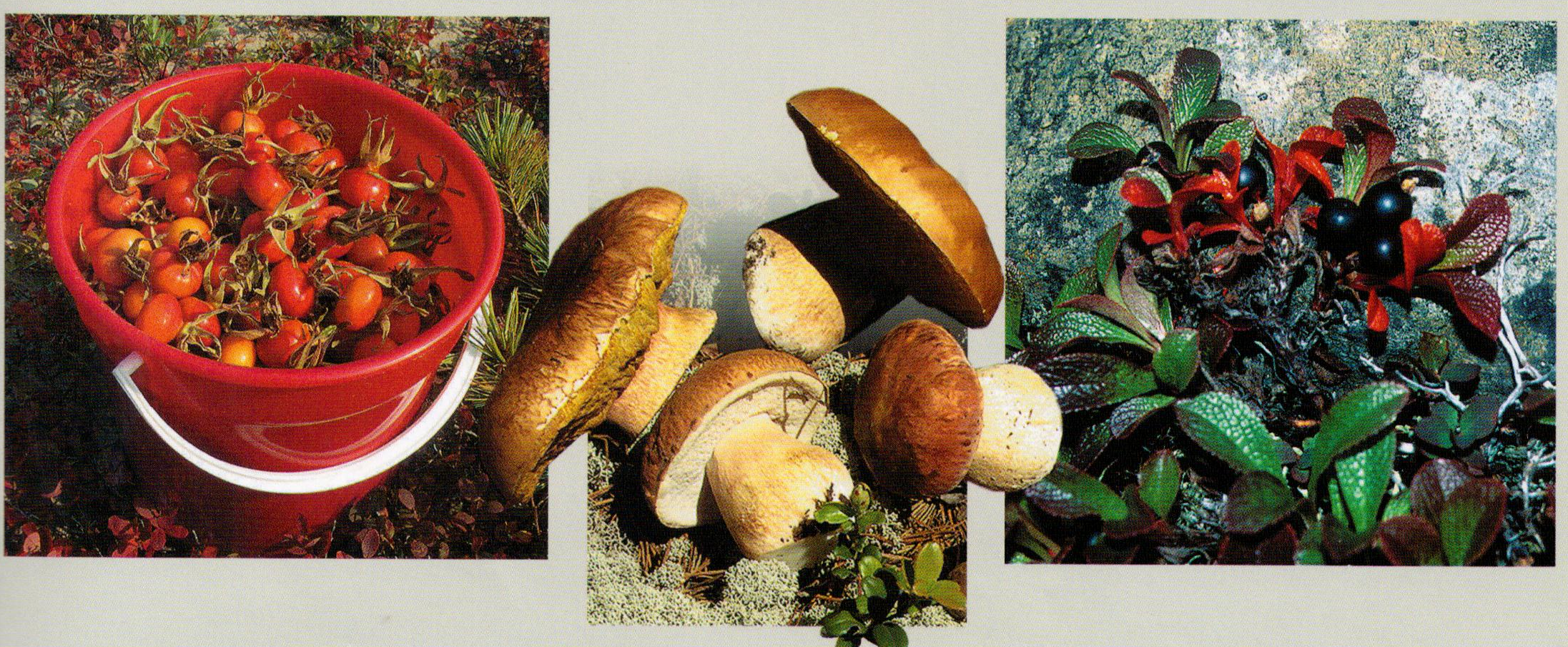 Мальчишки играют в                      национальные игры.
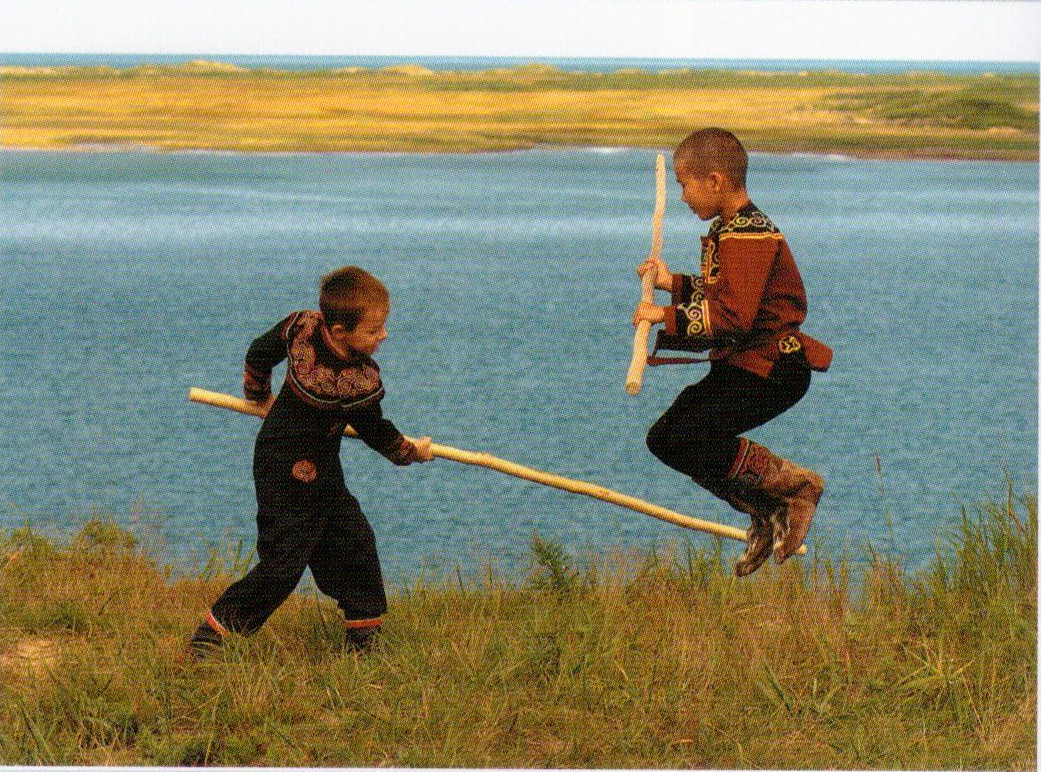 Изделия из меха украшали орнаментами.
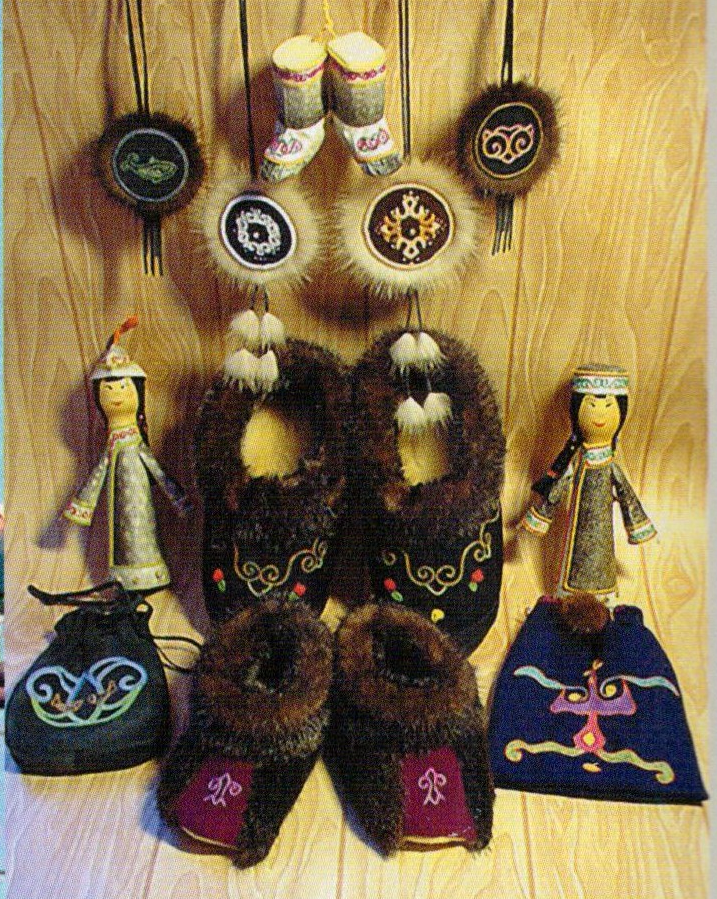 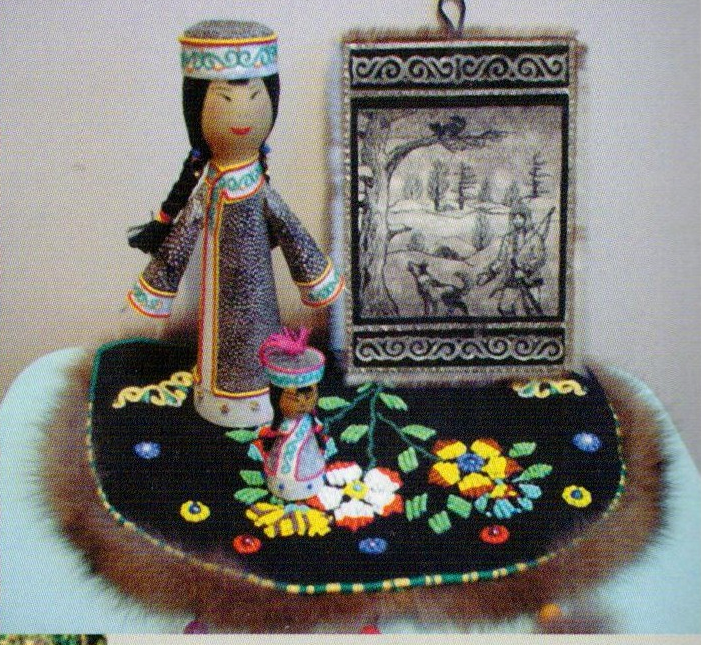 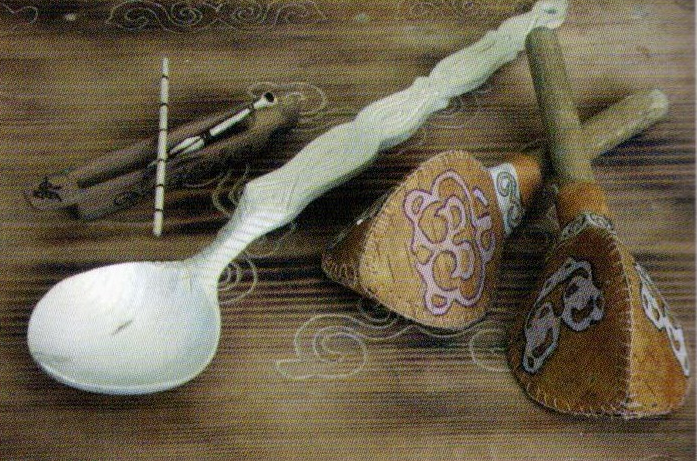 Молодёжь  продолжает                                                                                                                                                     народные традиции предков.
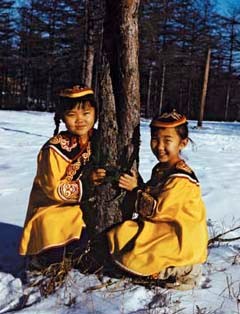 Народные сказки на сцене Дворца культуры.
Одежда нивхов халат, украшенный орнаментом.
Поэты пишут стихи о жизни своего народа.
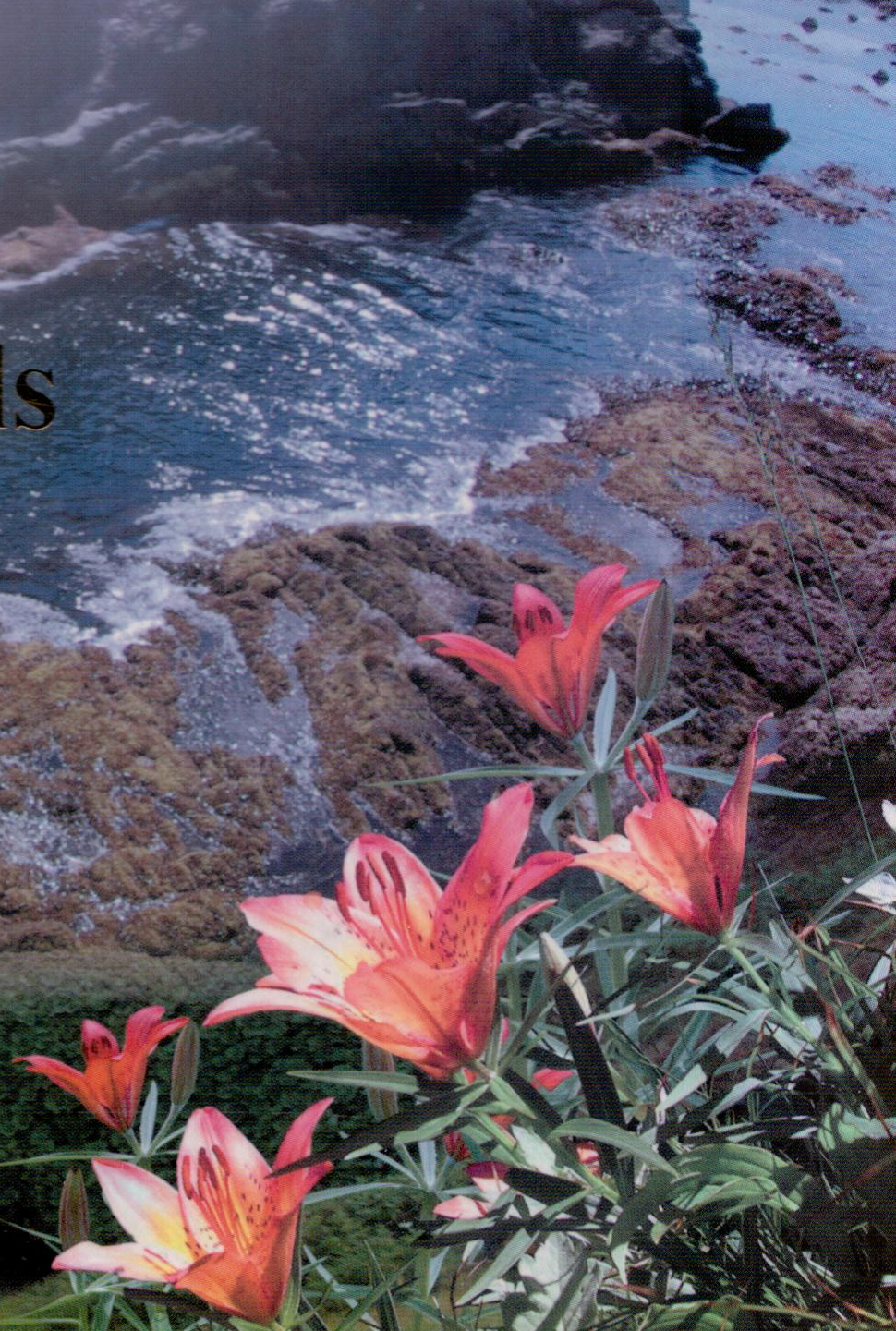 «ЮКОЛА»      В. Санги
Где дома теряются в кустах
Где речушка пенится бело.
Юкола, качаясь  на шестах,
Ловит негорячее тепло.
Где-то за хребтами, далеко,
Тяжелеют, ломятся сады,
Здесь, где солнце так невелико,
Зреет рыба – красные плоды.
А когда деревья и кусты
В снег оденет зимняя пора,
Юколу, как солнце на куски
Будут резать нивхи у костра.
Художники   воспевают  в своих полотнах природу Сахалина.
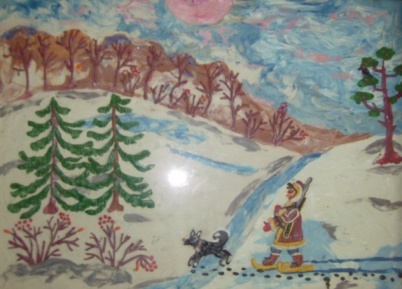 Зима на севере Сахалина  длинная и снежная.
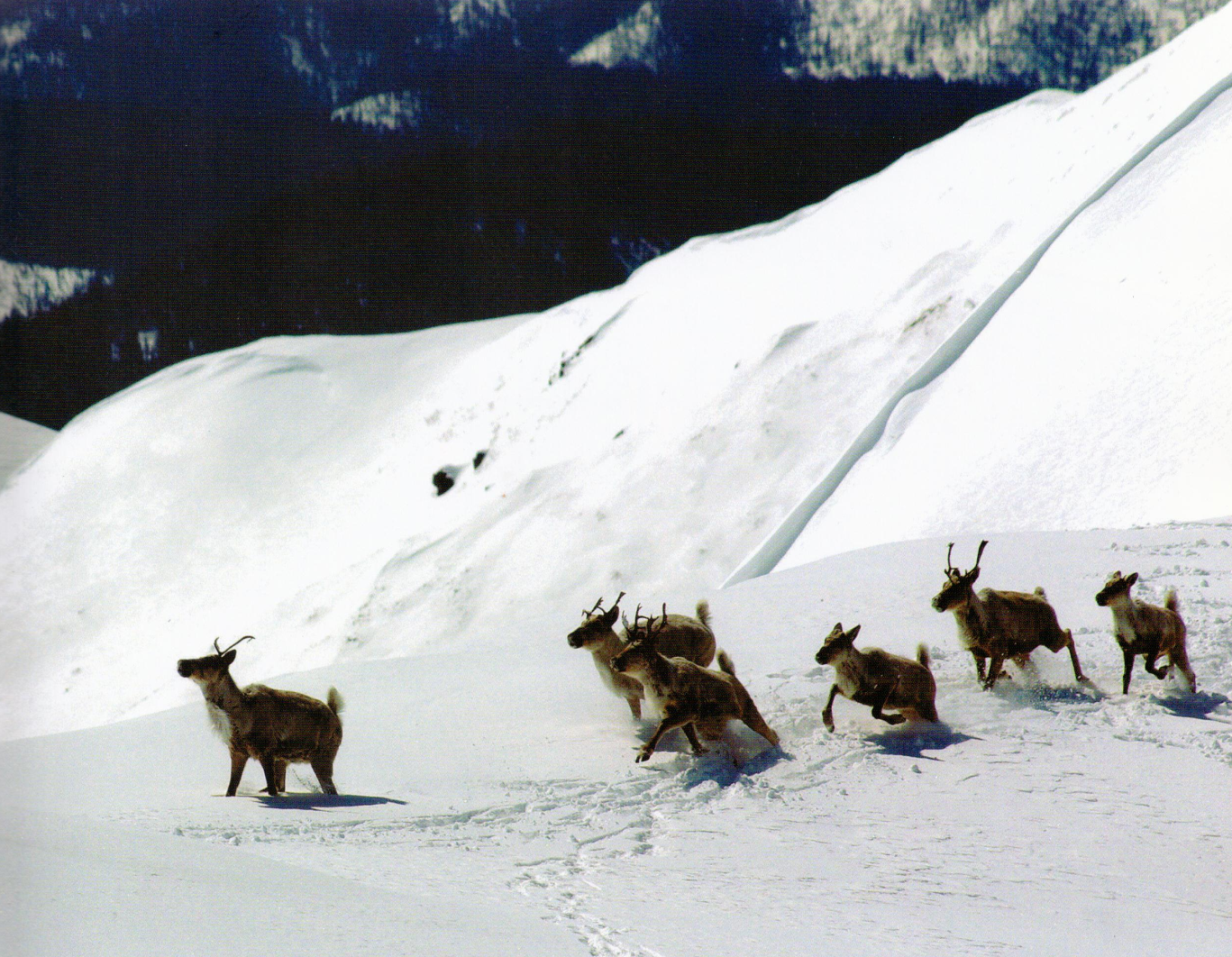 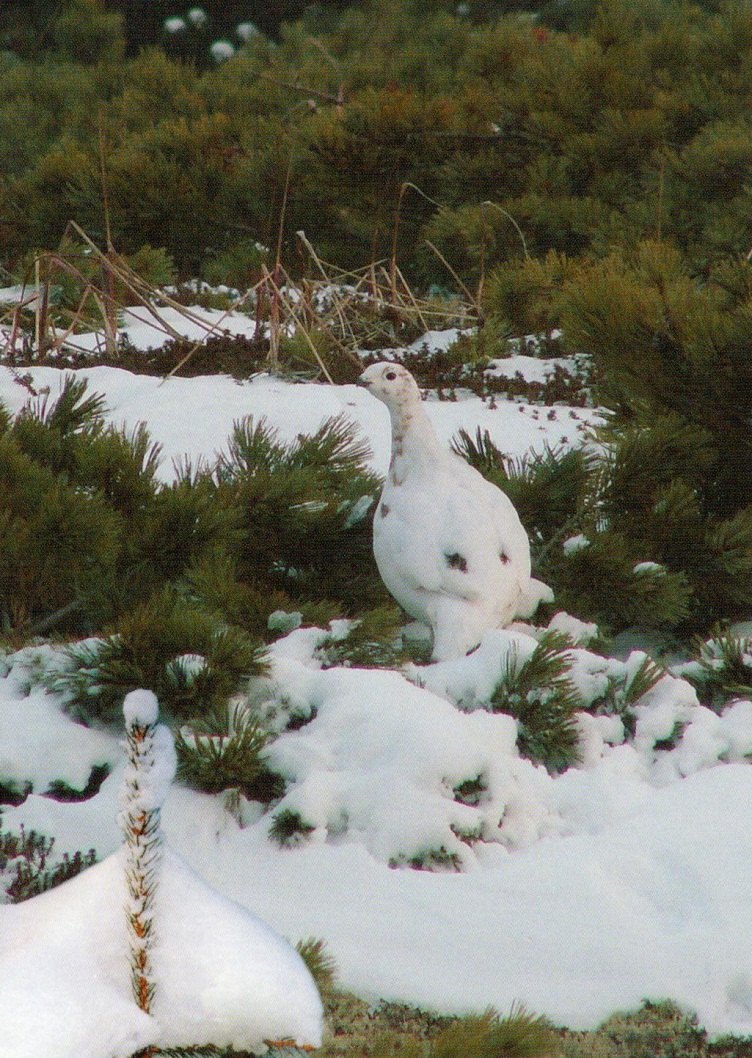 Лето ветреное и короткое.
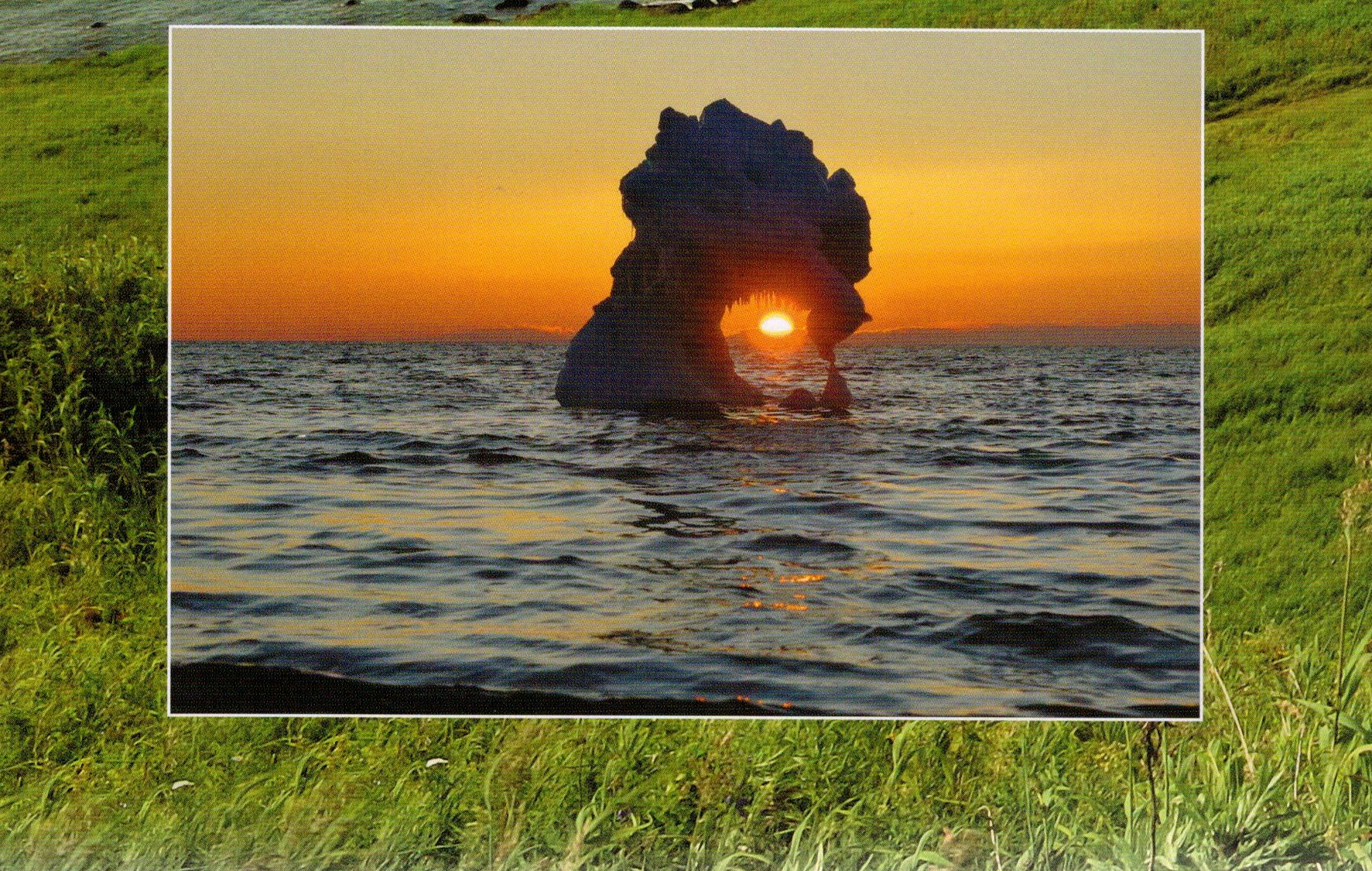 Закат на Севере Сахалина.
Вроде сосен, вроде ёлок,        а зимою без иголок.
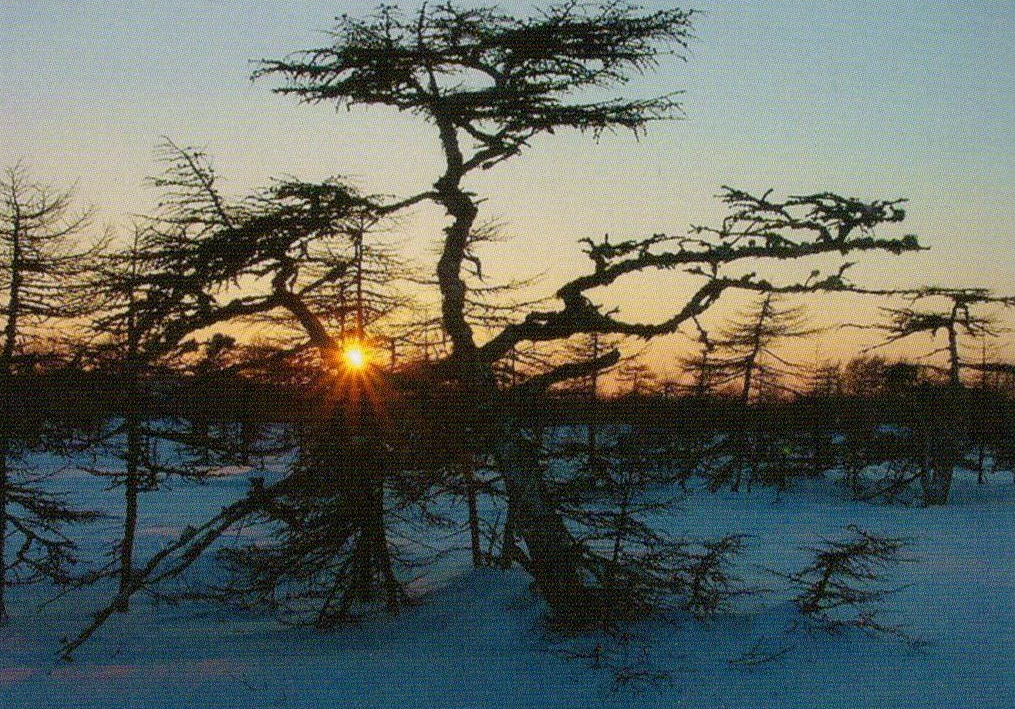 Родина у нас одна – Россия.
Спасибо за внимание!